Figure 5. Three-way interaction between action, effector, and response (GC 4, SSC 5–6). (A) SPM of the random effects ...
Cereb Cortex, Volume 22, Issue 12, December 2012, Pages 2930–2942, https://doi.org/10.1093/cercor/bhr382
The content of this slide may be subject to copyright: please see the slide notes for details.
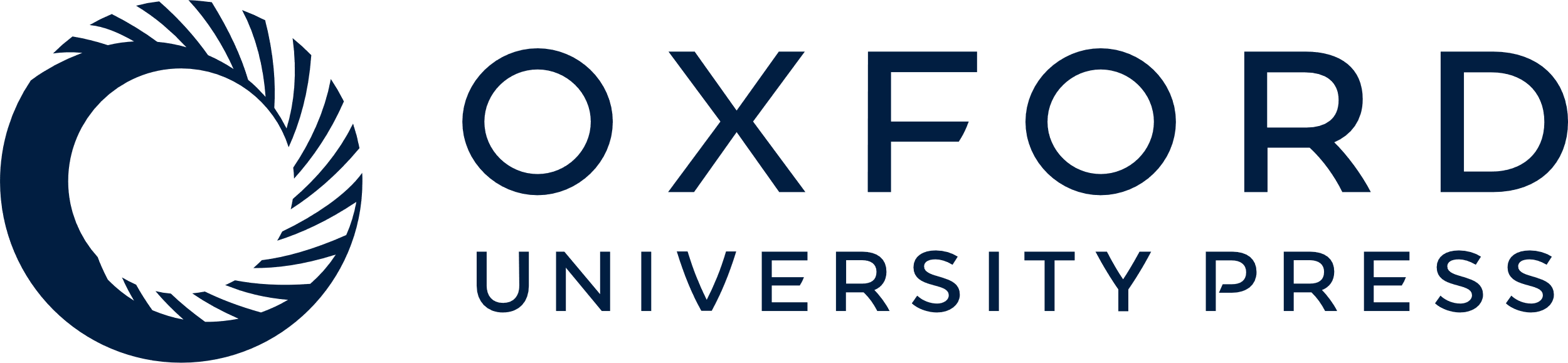 [Speaker Notes: Figure 5. Three-way interaction between action, effector, and response (GC 4, SSC 5–6). (A) SPM of the random effects analysis of the three-way interaction. Colored voxels show stronger activation for the hand action videos compared with the foot action videos both relative to their respective nonbiological motion control videos in the hand-active runs, together with the reverse effect in the foot-active runs. (B) % MR signal changes (±standard error of the mean [SEM] across subjects) for the group local maximum in the right superior temporal sulcus/MTG region, relative to the fixation baseline. (C and D) % MR signal changes averaged across subjects (±SEM) for their individual local maxima for SSC 5 (C) and SSC 6 (D), respectively. (E) Illustration of the individual local maxima for SSC 5 (squares) and SSC 6 (circles) for all subjects projected onto the right hemisphere of the PALS atlas. Mean (±SD) coordinates were 54 ± 6, −62 ± 6, and 13 ± 7 for hand-active runs and 54 ± 4, −68 ± 6, and 7 ± 5 for foot-active runs. Purple outline corresponds to the group activation displayed in panel (A), black line indicates the extend of the action observation network. STS, superior temporal sulcus; MTG, middle temporal gyrus.


Unless provided in the caption above, the following copyright applies to the content of this slide: © The Author 2012. Published by Oxford University Press. All rights reserved. For permissions, please e-mail: journals.permissions@oup.com]